New york city council hearing on doe Capital plan 2015-2019Charts to accompany testimony
Leonie Haimson, Executive Director 
Class Size Matters
March 18, 2014
Summary of capital plan vs. needs for seats
Current capital plan has (at most) 38,754 seats

DOE admits need of 49,245 (though doesn’t explain this figure).

Official enrollment projections estimate increase of 60,000-70,000 students by 2021 

At least 30,000 more seats needed for districts currently above 100%

This figure does not fully capture need for new seats at neighborhood level, including Kindergarten waiting lists of 2,361 

Does not capture need to replace trailers with capacity of about 12,000 seats

Also, DOE utilization figures underestimate actual overcrowding according to most experts and Chancellor, who has appointed a taskforce to improve them.

Revised utilization formula in “Blue Book” should be aligned to smaller classes, dedicated rooms for art, music, special education services, and more.

Actual need for new seats probably >100,000
School Utilization Rates at critical levels
Citywide, elementary schools avg. building utilization rates at 96.8%; high schools are not far behind at 94.8%.

High ES rates in all boroughs, including D10 and D11 in the Bronx 108% and 105.6%, respectively. 

In Queens, D24 (120.6%), D25 (109.7%), D26 (110%), D27 (106.1%), and D30 (107.3%) all extremely overcrowded.

At the MS level, D20 in Brooklyn, D24, and D25 in Queens have building utilization rates over 95%.

Queens high school buildings have avg. utilization rate of 110.7% and Staten Island high school buildings 103.2%.


Data source: Blue Book target utilization rates 2012-2013
Average School Utilization Rates City-Wide
Source: 2012-2013 DOE “Blue Book”
Manhattan Average Building Utilization Rates by District 2012-2013
Source: 2012-2013 DOE “Blue Book”
Bronx Average Building Utilization Rates by District 2012-2013
Source: 2012-2013 DOE “Blue Book”
Brooklyn Average Building Utilization Rates by District 2012-2013
Source: 2012-2013 DOE “Blue Book”
Queens Average Building Utilization Rates 2012-2013 by District
Source: 2012-2013 DOE “Blue Book”
Staten Island Average Building Utilization Rates 2012-2013
Source: 2012-2013 DOE “Blue Book”
# of Seats currently needed  to bring buildings to 100% or less
*These figures are the difference between capacity & enrollment in the organizational target #  in 2012-2013 Blue Book
Source: 2012-2013 DOE “Blue Book”
Enrollment projections suggest many MORE districts will require additional seats in future
The 2015-2019 capital plan has 31,754 seats plus 2,100 full-day pre-K seats and 4,900 seats for class size reduction, if bond issue passes.

When compared to the enrollment projections by Statistical Forecasting and Grier Partnership through 2021, many districts will require more seats than the Capital Plan has allotted. 

Grier Partnership projects enrollment growth at 70,341, Statistical Forecasting at 60,230, and estimates from Housing Starts are 51,727.

The following slides have citywide & district-by-district for enrollment growth from SF, GP & housing start estimates, compared to new seats in the capital plan.
City-wide Enrollment Projections K-8 vs. New Seats in Capital Plan
*Statistical Forecasting does not include D75 students; K-8 Seats in Capital Plan are categorized as Small PS and PS/IS and includes 4,900 seats for class size reduction if Bond issue passes.
Source for Housing Starts: NYSCA Projected New Housing Starts 2012-2021, http://www.nycsca.org/Community/CapitalPlanManagementReportsData/Housing/2012-21HousingWebChart.pdf; Projected public school ratio, https://data.cityofnewyork.us/Education/Projected-Public-School-Ratio/n7ta-pz8k
City-wide Enrollment Projections HS vs. New Seats in Capital Plan
*Statistical Forecasting does not include D75 students; HS Seats in Capital Plan are categorized as IS/HS and does not include seats for class size reduction
Source for Housing Starts: NYSCA Projected New Housing Starts 2012-2021, http://www.nycsca.org/Community/CapitalPlanManagementReportsData/Housing/2012-21HousingWebChart.pdf; Projected public school ratio, https://data.cityofnewyork.us/Education/Projected-Public-School-Ratio/n7ta-pz8k
Manhattan Enrollment Projections K-8 by District vs. New Seats in Capital Plan
Source for Housing Starts: NYSCA Projected New Housing Starts 2012-2021, http://www.nycsca.org/Community/CapitalPlanManagementReportsData/Housing/2012-21HousingWebChart.pdf; Projected public school ratio, https://data.cityofnewyork.us/Education/Projected-Public-School-Ratio/n7ta-pz8k
Bronx Enrollment Projections K-8 by District vs. New Seats in Capital Plan
Source for Housing Starts: NYSCA Projected New Housing Starts 2012-2021, http://www.nycsca.org/Community/CapitalPlanManagementReportsData/Housing/2012-21HousingWebChart.pdf; Projected public school ratio, https://data.cityofnewyork.us/Education/Projected-Public-School-Ratio/n7ta-pz8k
Brooklyn Enrollment Projections K-8 by District vs. New Seats in Capital Plan
Source for Housing Starts: NYSCA Projected New Housing Starts 2012-2021, http://www.nycsca.org/Community/CapitalPlanManagementReportsData/Housing/2012-21HousingWebChart.pdf; Projected public school ratio, https://data.cityofnewyork.us/Education/Projected-Public-School-Ratio/n7ta-pz8k
Queens Enrollment Projections K-8 by District vs. New Seats in Capital Plan
Source for Housing Starts: NYSCA Projected New Housing Starts 2012-2021, http://www.nycsca.org/Community/CapitalPlanManagementReportsData/Housing/2012-21HousingWebChart.pdf; Projected public school ratio, https://data.cityofnewyork.us/Education/Projected-Public-School-Ratio/n7ta-pz8k
Staten Island Enrollment Projections K-8 by District vs. New Seats in Capital Plan
*Statistical Forecasting does not include D75 students in its enrollment projections
Source for Housing Starts: NYSCA Projected New Housing Starts 2012-2021, http://www.nycsca.org/Community/CapitalPlanManagementReportsData/Housing/2012-21HousingWebChart.pdf; Projected public school ratio, https://data.cityofnewyork.us/Education/Projected-Public-School-Ratio/n7ta-pz8k
Also Kindergarten Waitlists in many neighborhoods
Unmet need in Queens HS especially acute
. DOE’s utilization figures indicate a shortage of 7295 seats in Queens HS currently

These figures underestimate actual level of overcrowding, according to most principals.

DOE consultants project an increase in Queens high school enrollment of 12,567- 12,980 by 2021.  

Yet only 2,802 Queens HS seats proposed in five-year plan, a shortage of more than 17,000 seats.
Kindergarten Waitlists
2,361 families in 2013 were on waiting lists for Kindergarten in 105 schools across 23 school districts.

Problem is most prevalent in Queens, where 946 students were placed on waiting lists in 2013, followed by Brooklyn at 622, and Manhattan at 569.

Districts 2, 3, 15, 21, 24, 25, & 30 had 30% or more schools with waiting lists for Kindergarten.

From 2009 -2013, number of children on waiting lists has increased by 373%.
2013 Kindergarten Waitlist: 105 Schools, 2,361 Children
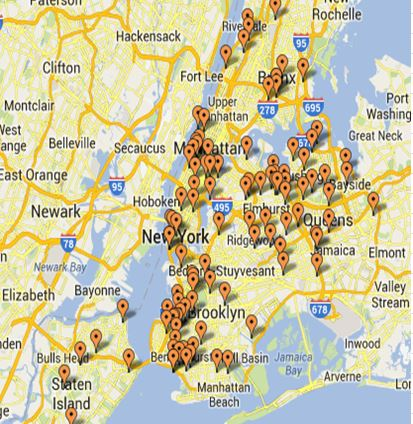 “Blue book” data & Utilization formula inaccurate & underestimates actual level of overcrowding
Class sizes in grades 4-12 larger than current averages & far above goals in city’s C4E plan & will likely force class sizes upwards

Doesn’t require full complement of cluster rooms or special needs students to have dedicated spaces for their mandated services

Doesn’t properly account for students now housed in trailers in elementary and middle schools. 

Doesn’t account for co-locations which subtract about 10% of space for each.

Redefines full size classroom only 500 sq. feet min., leading to building code/safety violations at many schools.
Comparison of class sizes in Blue book compared to current averages & goals
*DOE reported HS class sizes unreliable
Class sizes have increased for six years in a row
In grades K-3 class sizes now largest since 1998; in grades 4-8 largest since 2002.

In K-3 average class size is 24.9 (including general education, inclusion and gifted classes) compared to 20.9 in 2007, increase of 19% since 2006.

In grades 4-8, the average class size is now 26.8, compared to 25.1 in 2007 – an increase of 7%.

In HS “core” academic classes, DOE reports class sizes average 26.7, compared to 26.1 in 2007.  Yet DOE’s way of measuring HS class sizes is inaccurate and their methodology changes nearly every year, so these estimates cannot be relied upon.

Class sizes in K-8 have risen as the number of general education, CTT and gifted classes in these grades have dropped sharply, by about 2500 classes since 2007.

The number of teachers decreased by about 4000 between 2007-2010, according to the Mayor’s Management Report, despite rising enrollment.